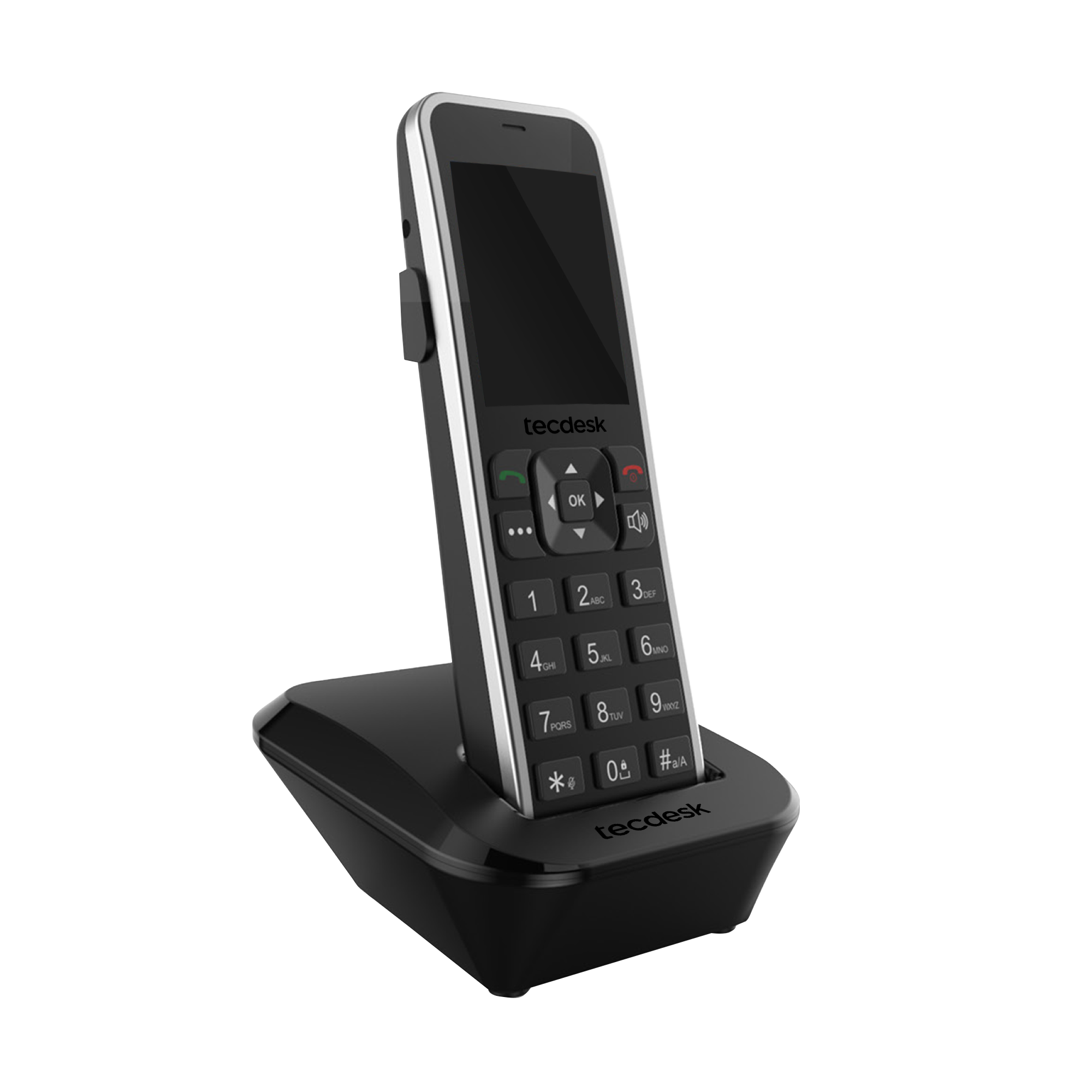 Model 5
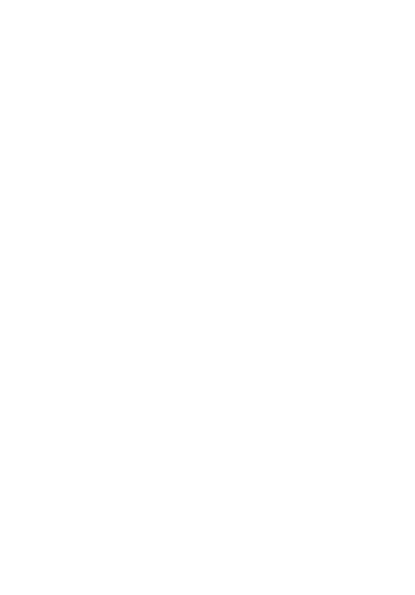 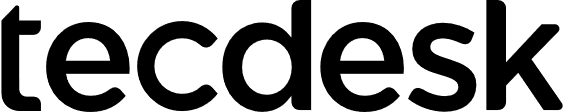 Bringing simplicity, Android tech and Portability to your home 
and office. With the portable belt clip, you’ll never miss that
important call ever again.
Portable
Belt Clip
For more info, visit tecdesk.com
*Virtual PBX Functions are dependant on the Mobile Network Operator
Model 5 - Specifications
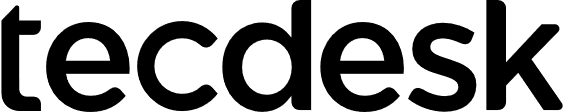 Keypad

0-9 * #		Yes
Power Buttons		Yes
Call Button		Yes
Cancel Button		Yes
Mute Button		Yes
Handsfree  Button		-
Last Number Redial Buttons	-
Navigation Button		Yes
Function Button		Yes
Call

Call History		Yes
Speed Dial		Yes
Fixed Dial		-
Hot Dial		-FDN			-
ECT			Yes
DTMF		Yes
Auto Redial		-
Voice-Mail		Yes
Conference Call		Yes
USSD		Yes
Call Forward		Yes
Display

LCD	Colour			Colour 262K
	Material		TFT
	Resolution		240*320
	Dimension		2.4”
Power On/Off Animation	Yes
Network Display		Yes
Wallpaper		Yes
General

Frequency			2G	GSM 900/1800MHz
			3G	UMTS 900/ 2100MHz
			4G	LTE - TDD 2300/2500/2600  
				LTE - FDD 800/850/900/1800/2100

Language				Supports multiple languages	
Battery Type			Li-Ion
Battery Capability	         1000mAh
Bluetooth		         Yes V4.2	
Dimensions		         160*51*21mm	
Talk Time		         3hrs	
Standby Time			72hrs
Charge Time			<6hrs
SIM Card			4G Standard SIM
Operating System		Android 4.4
Software Platform		Android
Hardware Platform		Spreadtrum 9820E
Audio

Speaker	      Yes
Midi Ring	      Yes
Headset	      3.5mm Jack/ Bluetooth
EHS Compatible	      -
Keypad Sound	      Yes
Voice Channel Switch     Receiver & Handsfree
Power On/Off Audio	      -
Volume Level	      1 - 6
Security

SIM Lock		-
Phone Lock		-
Network Lock		-
Power ON Code		Yes
Special SIM Support		-
PIN Lock		Yes
Security Configuration	Yes
Data/Connectivity

GPRS		Yes
EDGE		Yes
SAT			-
USB Modem		Yes
PC Sync		-
IP Centrex		-
Bluetooth		V4.2
Bluetooth Headset compatibility	Yes
Tool

Calculator		Yes
Alarm		Yes
Calendar		Yes


Input/Message

Input Switch		 #
Symbol Switch		 *
SMS			 Yes
Phonebook

Caller ID Display	     Yes
Capacity	     -
Copy		     Yes
Group	     Yes
Contact Editing 	     Yes
Approved Standard

CE			 Yes
RoHS		 Yes
Accessories

Data and Charging Cable	Yes
User Manual		Yes
Charger		2Pin
	                                       	3Pin (optional)
Charger

Charger Type		DC
Input		AC 100 - 240V
			50/60Hz
Output		5.0V / 1A
*Virtual PBX Functions are dependant on the Mobile Network Operator